МБОУ «Клюквинская СОШИ»Верхнекетского района Томской области
Русский язык, 5 класс
Обобщающий урок по теме 
«Имя существительное»

Автор Омельчук Е.И.
С какой частью речи мы работали на уроках русского языка?
Все, что существует в мире, названо словом. Эти названия придумали наши предки.
	Самая древняя часть речи – имя существительное.
	У него своя жизнь…
?
Давно живу я в мире этом,
Даю названья всем предметам.
Имя существительное – это самостоятельная часть речи; 
обозначает предмет; 
отвечает на вопросы кто? что?;
 в предложении чаще всего является подлежащим, дополнением.
Низкие тучи закрыли солнце.
Имя существительное имеет постоянные признаки: РОД,  СКЛОНЕНИЕ.

Непостоянные признаки:
ПАДЕЖ,  ЧИСЛО.
теория
Т
Е
О
Р
И
Я
1 СКЛОНЕНИЕ
2 СКЛОНЕНИЕ
3 СКЛОНЕНИЕ
Ь
А
Я
жен.род              муж.род               жен.род

муж.род              ср.род Е  О
1
1
1
Определи склонение имен существительных
рябина
тополь
ель
берёза
кедр
ольха
2
2
3
1 скл.
2 скл.
3 скл.
Д.п.
-Е
-И
П.п.
-Е
-Е
тест
Инструкция к тесту
Слайд3.Изменение цвета текста 
Сл.4-6 – изменение цвета кнопки
Сл.7 – рисунок Да,Нет
Сл.8-изменение цвета текста
Сл.9-на каждый щелчок мыши слово занимает свое место
Сл.10, 11 – изменение цвета фона
Сл.12- изменение размера шрифта
Какая грамматическая категория не относится к имени существительному?
1)склонение
2)падеж
3)спряжение
4)род
Укажи ряд слов, где указаны только части речи:

 1)существительное, прилагательное, окончание
 2)глагол, сказуемое, числительное
 3)прилагательное, глагол, числительное
 4)существительное, определение, прилагательное
Определи род существительного пальто
 1)мужского
 2)среднего
 3)женского
 4)общего
Какая форма имени существительного называется начальной?
 1)Им.п., мн.ч.
 2)В.п., ед. ч.
 3)Им. п., ед.ч.
 4)В.п., мн.ч.
Укажите ряд слов, где указаны имена существительные общего рода
1)фамилия, злюка, яблоко
Да
2)сирота, плакса, работяга
3)выскочка, непоседа, бандероль
Нет
4)имя, аквалангист, географ
Сколько падежей в русском языке?
1)пять
2)семь
3)шесть
4)восемь
Распредели слова по группам:1склонение, 2 склонение, 3 склонение
страна
угол
рожь
площадь
слово
облако
юноша
семья
мысль
1 скл.              2 скл.                     3 скл.
Проверка
В каком ряду во всех словах пропущена буква –И?
1)в тетрад ., на обложк ., в портфел.
2)по дорог ., на станци., о путешестви .
3)по географи ., на компьютер ., в деревн .
4)о собрани ., о матер ., на истори .
Найди лишнее слово
Аллея,
жужжание,
коллекция,
жужжать
Чаще всего существительное в предложении является:
1)подлежащим и определением
2)подлежащим и дополнением
3)подлежащим и сказуемым
4)обстоятельством
Итоги урока
Сегодня на уроке мы повторили…



Спасибо за урок!
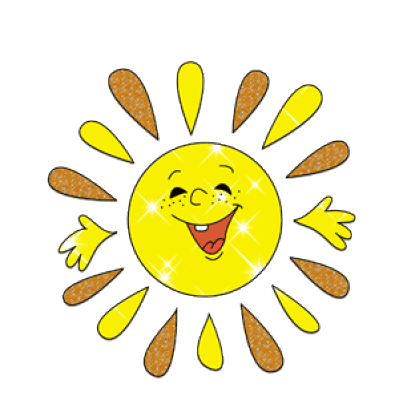 Источники
1.Повторение и контроль знаний. Русский язык. 5 класс. И.П.Белоконева, Г.М.Вялкова, М., «Планета», 2009. 
2. http://files.school-collection.edu.ru/dlrstore/79cf5654-0a01-00ee-01ec-d95f3e4deba6/%5bRUS5_004%5d_%5bQS_127%5d.html